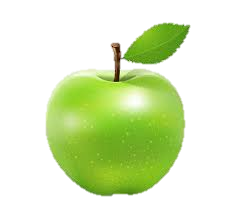 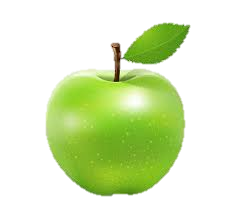 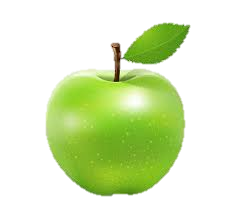 ИМЕН
НЫЕ
ПРИМЫ
КАНИЕ
НАРЕЧ
НЫЕ
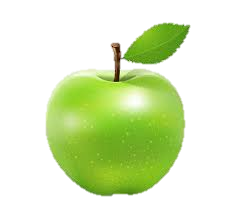 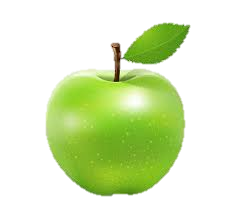 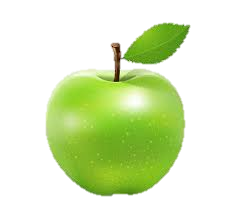 СОГЛАСО
ВАНИЕ
ГЛАГОЛЬ
НЫЕ
УПРАВЛЕ
НИЕ
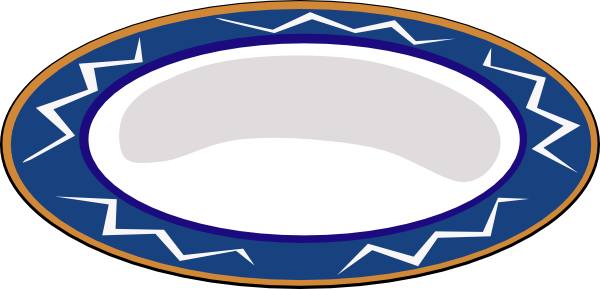 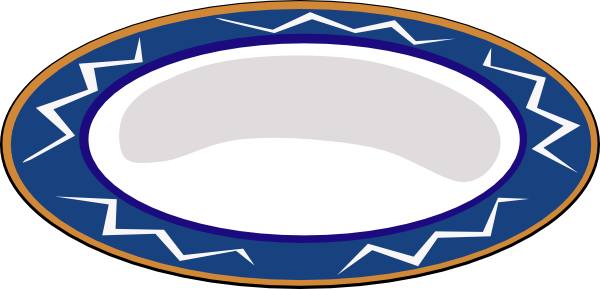 ВИД
ТИП